O PODER DAS ANOTAÇÕES EM VENDAS
“CADERNINHO”
1
1.000,00
4
1.000,00
2
1
-
800,00
2
6
4
400,00
1
1
1
-
-
-
-
3
1
Resumo   13             7	             2	   2	        3             1.800,00     600,00
POR
 CONTRATO
+ ou – 50%
+ ou – 50%
Imagine se você tiver os dados da
Semana, mês, ano...
[Speaker Notes: UM RAIO X DO SEU PROBLEMA E VENDAS VEJA O EXEMPLO DE UM CAMPEÃO...]
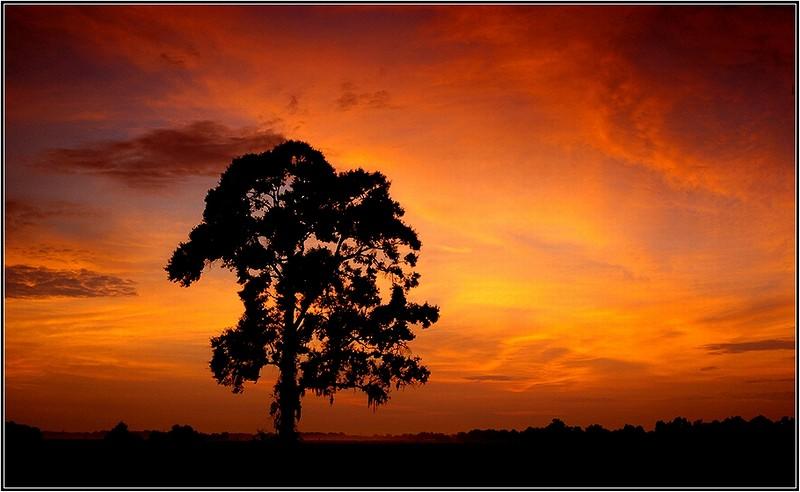 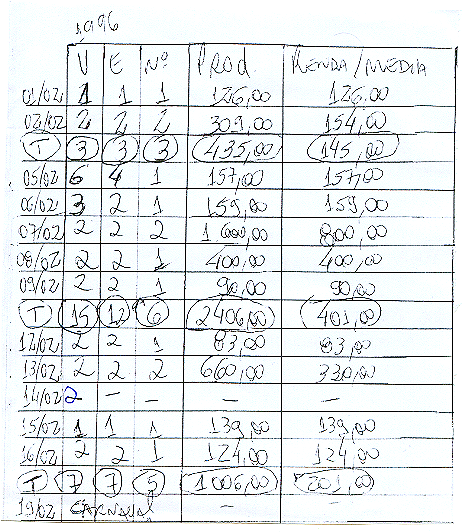 [Speaker Notes: PÁGINA EM BRANCO, CADERNO EM BRANCO]